ЈЕДНАЧИНЕ  СА  
       МНОЖЕЊЕМ  И  
                  ДИЈЕЉЕЊЕМ
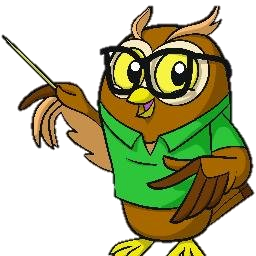 ДА ПОНОВИМО!
ПРОИЗВОД
3  ·  5  =  15
   


                       15  :  5  =  3
ПРВИ ЧИНИЛАЦ
ДРУГИ ЧИНИЛАЦ
КОЛИЧНИК
ДЈЕЉЕНИК
ДЈЕЛИЛАЦ
Сања је замислила неки број. Ако тај број помножи са 9 производ ће бити број 198. Који број је замислила Сања?
X · 9 = 198
X = 198 : 9
X = 22
Провјера: 22 · 9 = 198
Сања је замислила број 22.
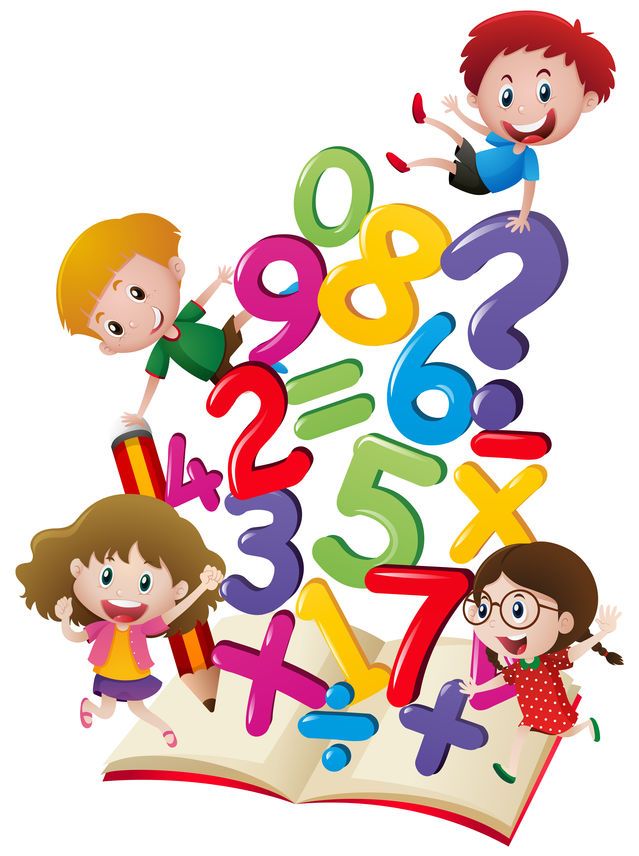 НЕПОЗНАТИ ЧИНИЛАЦ ИЗРАЧУНАВАМО ТАКО ШТО СЕ ПРОИЗВОД ПОДИЈЕЛИ ПОЗНАТИМ ЧИНИОЦЕМ.
Први чинилац је број 6, други чинилац је непознат. Производ је број 360. Одреди други чинилац!
6 · X = 360
X = 360 : 6
X = 60
Провјера: 6 · 60 = 360
Други чинилац је број 60.
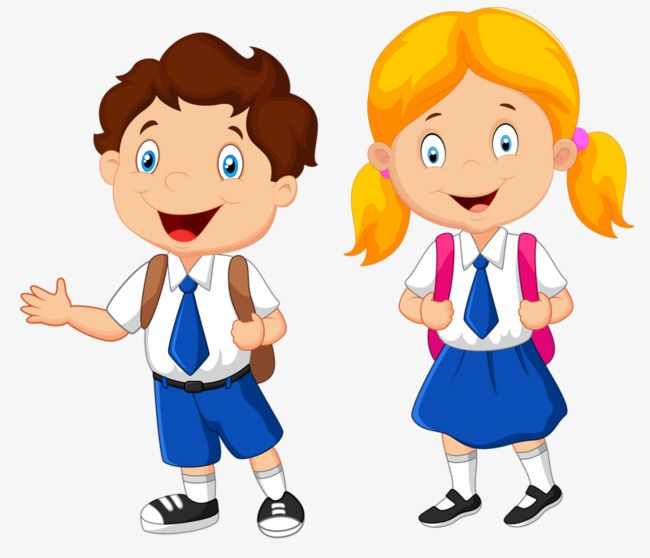 НЕПОЗНАТИ ЧИНИЛАЦ ИЗРАЧУНАВАМО ТАКО ШТО СЕ ПРОИЗВОД ПОДИЈЕЛИ ПОЗНАТИМ ЧИНИОЦЕМ.
Ако се број 650 подијели непознатим бројем добије се 50. Одреди непознати број.
650 : X = 50
X = 650 : 50
X = 13
Провјера: 650 : 13 = 50
Непознати број је 13.
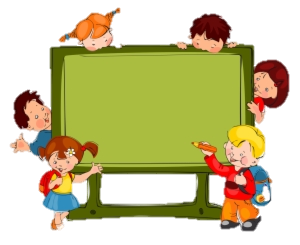 НЕПОЗНАТИ ДЈЕЛИЛАЦ ИЗРАЧУНАВАМО ТАКО ШТО СЕ ДЈЕЉЕНИК ПОДИЈЕЛИ СА КОЛИЧНИКОМ.
Ако се непознати број подијели са 6   добије се 72. Одреди непознати број!
X : 6 = 72
X = 72 · 6
X = 432
Провјера: 432 : 6 = 72
Непознати број је 432.
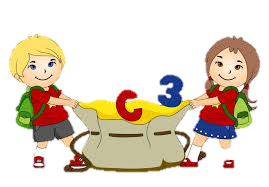 НЕПОЗНАТИ ДЈЕЉЕНИК ИЗРАЧУНАВАМО ТАКО ШТО СЕ ПОМНОЖЕ ДЈЕЛИЛАЦ И КОЛИЧНИК.
ЗАДАЦИ ЗА САМОСТАЛАН РАД
1. Одреди рјешење једначине:
	     8 · х = 720
2. Одреди рјешење једначине:
	     х : 5 = 124	
3. Први чинилац је непознат, други чинилац је број 9. Производ је број 810. Одреди први чинилац!
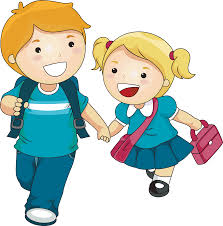 А сада покушај 
да урадиш задатке 
у уџбенику на страни 74.
 Срећно!
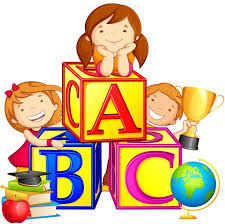